Acute inflammation 4
By Dr. S. Homathy
Phagocytosis -Engulfment
Contact, Recognition, Internalisation.
Opsonins: e.g.  Fc and C3b receptors
Cytoskeletal changes (as with chemotaxis); ‘zipper’ effect.
Phagocytosis – Killing and Degradation
Killing / Degradation
Oxygen indepenent killing
Bactericidal permeability increasing protein
Lysozyme
Major basic protein 
defensin
Oxygen depenent killing

NADPH oxidase activated; produces superoxide ion.  
This converts to hydrogen peroxide.
H2O2-Myeloperoxidase-halide system:  produces HOCl. (i.e. bleach!) a powerful oxident and antimicrobial agent 
Myeloperoxidase independent:
Uses superoxide and hydroxyl radicals.  Less efficient.
Oxidative burst
Phagocytosis trigger oxidative burst
Characterized by a sudden increased in 
oxygen consumption
Glycogen catabolism
Increased glucose oxidation
Production of reactive oxygen metabolites. (Formation of superoxide ion)
2O2 +  NADPH   2O.2-rad  +  NADP+  +  H+  		        (NADPH oxidase)
O.2  +  2H+     H2O2  (dismutase)
Hydrogen peroxide alone insufficient

MPO (azurophilic granules) converts hydrogen peroxide to HOCl- (in presence of Cl- ), an oxidant/antimicrobial agent

Therefore, PMNs can kill by halogenation, or lipid/protein peroxidation
Reactive end-products only active within phagolysosome

Hydrogen peroxide broken down to water and oxygen by catalase

Dead microorganisms degraded by lysosomal acid hydrolases
Leukocyte activation. Different classes of cell surface receptors of leukocytes recognize different stimuli. The receptors initiate responses that mediate the functions of the leukocytes.
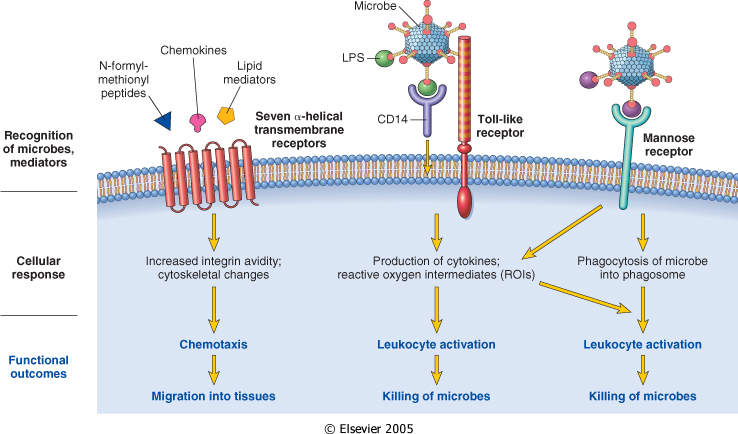 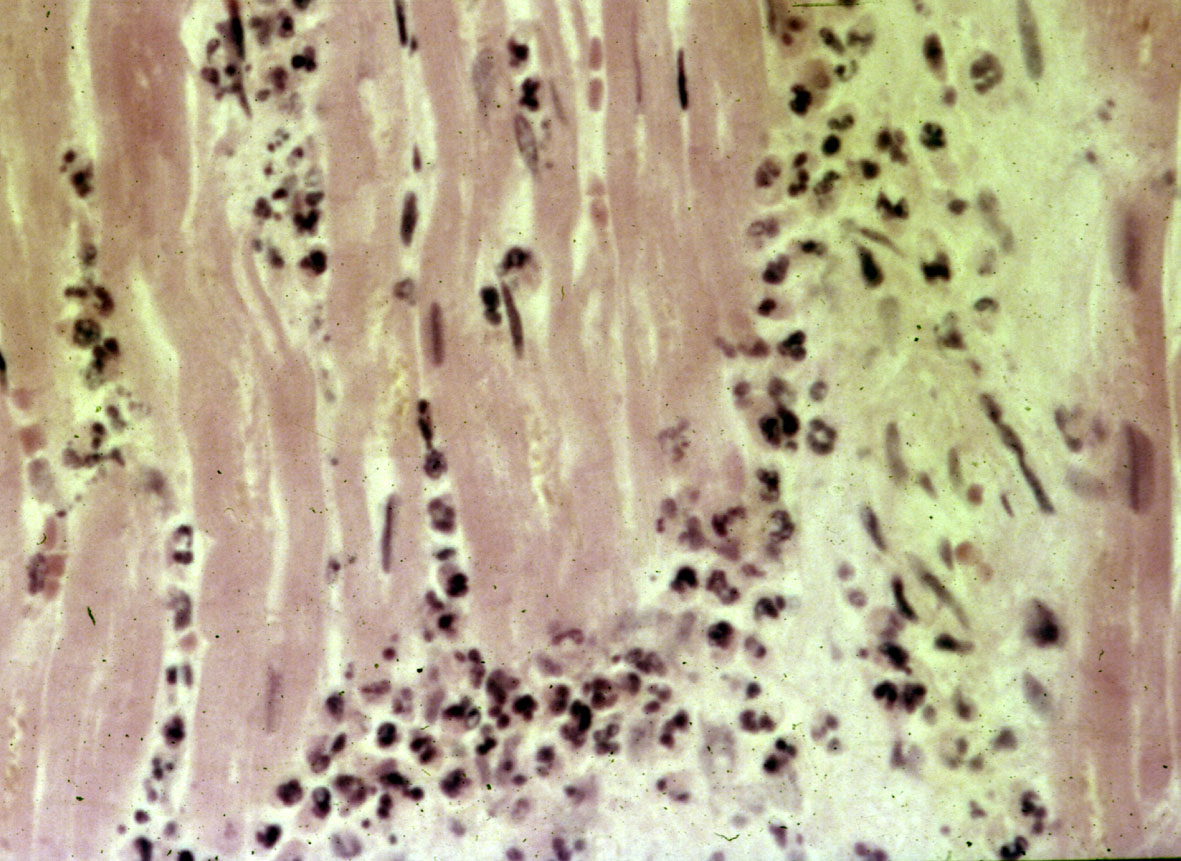 Dead
myocytes
Neutrophils
Myocardial infarct - neutrophil infiltration
Leukocyte-induced tissue injury
Destructive enzymes may enter extracellular space in event of:
Premature degranulation
Frustrated phagocytosis (large, flat)
Membranolytic substances (urate crystals)
Persistent leukocyte activation (RA, emphysema)
Defects of leukocyte function
Genetic defects

Defects of adhesion:
LFA-1 and Mac-1 subunit defects lead to impaired adhesion (LAD-1)
Absence of sialyl-Lewis X, and defect in E- and P-selectin sugar epitopes (LAD-2)

Defects of chemotaxis/phagocytosis:
Microtubule assembly defect leads to impaired locomotion and lysosomal degranulation (Chediak-Higashi Syndrome)
Defects of microbicidal activity:
Deficiency of NADPH oxidase that generates superoxide, therefore no oxygen-dependent killing mechanism (chronic granulomatous disease)
Acquired defects

Defects in  chemtaxis-
Malignancy, sepsis, diabetes

Defects in adhesion
Haemodialysis, DM

Decreased phagocytosis and microbicidal activity
Leukaemia, sepsis, DM, malnutrition
Fibrin formation in inflammation
Fibrinogen in the exudates is converted to fibrin
This will form a barrier which localizes the inflammatory reaction
Fibrinous pericarditis
Role of lymphatics in inflammation
The lymphatics are dilated 

 exudates passes, between endothelial cells into the lymphatics

Some of the lymphatics may be secondarily inflamed (lymphangitis)

The draining lymph nodes may be inflamed
Summary of the acute inflammatory reaction
Transient vasoconstriction
Vasodilation: Increased blood flow
Increased vascular permeability: Exudation
Reduced blood flow and stasis
Diapedesis of RBC
Margination, adhesion and emigration of PNL
Phagocytosis
Formation of fibrin
Chemical mediators
Chemical substances synthesized or released and mediate the changes in inflammation

May be circulating in plasma or
May be produced locally at the site of inflammation by cells.

Most mediators induce their effects by binding to specific receptors on target cells.
Mediators may stimulate target cells to release secondary effector molecules 

May act only on one or a few targets or may have widespread activity.
Mediator function is tightly regulated.
Once activated and released from the cell, most mediators 
quickly decay  (AA metabolites)
are inactivated by enzymes (kininase)
are eliminated or inhibited (antioxidants)

A major reason for the checks and balances is that most mediators have the potential to cause harmful effect
Reactions are similar irrespective of tissue or type of injury


 Reactions occur in absence of nervous connections
Chemical mediators of inflammation
Plasma-derived:
Complement, kinins, coagulation factors
Many in “pro-form” requiring activation (enzymatic cleavage)

Cell-derived:
Preformed, sequestered and released (mast cell histamine)
Synthesized as needed (prostaglandin)
Specific mediators
Vasoactive amines

Histamine: 
Vasodilation ( principal mediator of immediate phase reaction) 
venular endothelial cell contraction,
 junctional widening; 
Inactivated by histaminase
released by mast cells, basophils, platelets in response to 
injury (trauma, heat), 
immune reactions (IgE-mast cell FcR), 
anaphylatoxins (C3a, C5a fragments), 
cytokines (IL-1, IL-8),
 neuropeptides, 
leukocyte-derived histamine-releasing peptides